Редактор диаграмм Dia
Информационные технологии
Dia
В названии программы Dia уже заложено ее назначение. Разработчики представляют ее как приложение для рисования структурированных диаграмм. 
Что же такое структурированные диаграммы? 
Диаграмма - это графическое изображение, наглядно показывающее соотношение каких-либо величин. 
Структурированный - имеющий четкую структуру. Таким образом, структурированная диаграмма четко показывает связи, отношения различных объектов в единой структуре.
Пример диаграммы
Данные, представленные в виде диаграммы, гораздо нагляднее и понятнее, чем простое словесное описание. Ярким тому примером является Круговорот воды в природе. Попробуйте описать такой многогранный процесс. А теперь посмотрите на рисунок. Правда, так гораздо лучше? Это и есть структурированная диаграмма.
Пример диаграммы
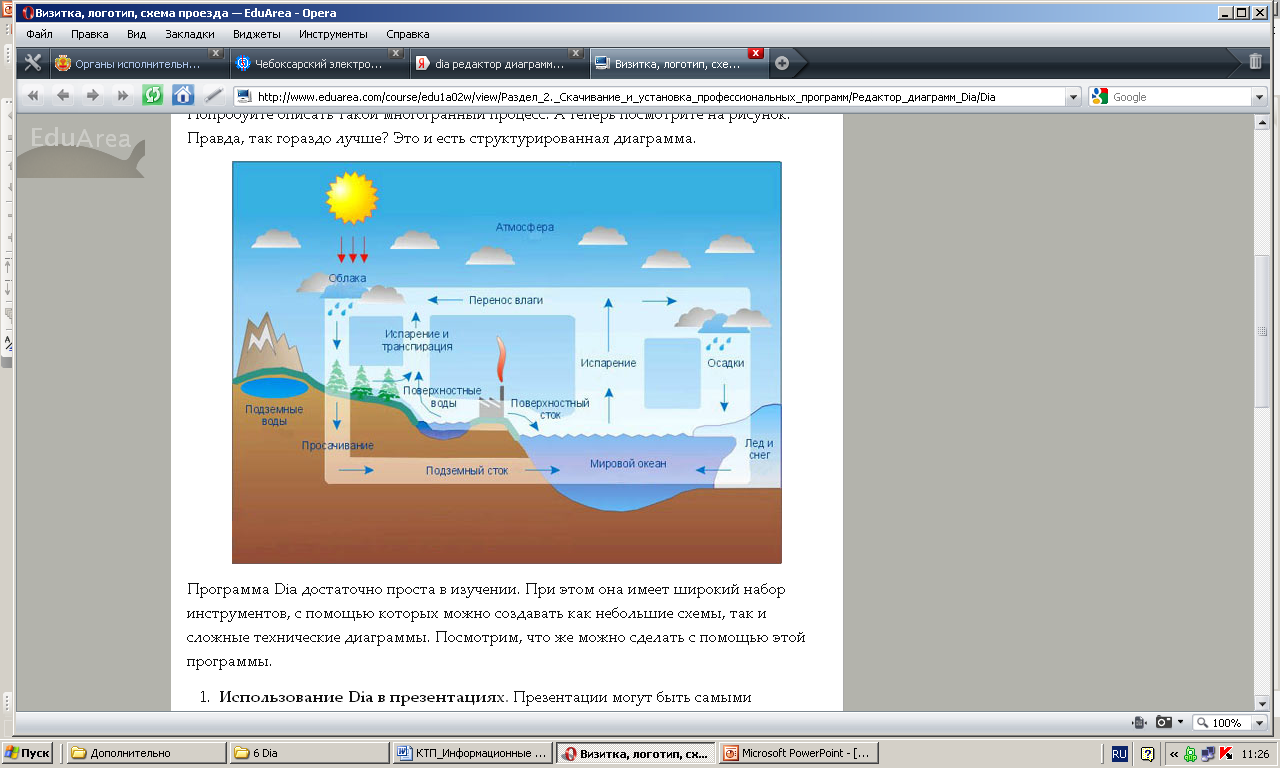 Использование Dia
Использование Dia в презентациях
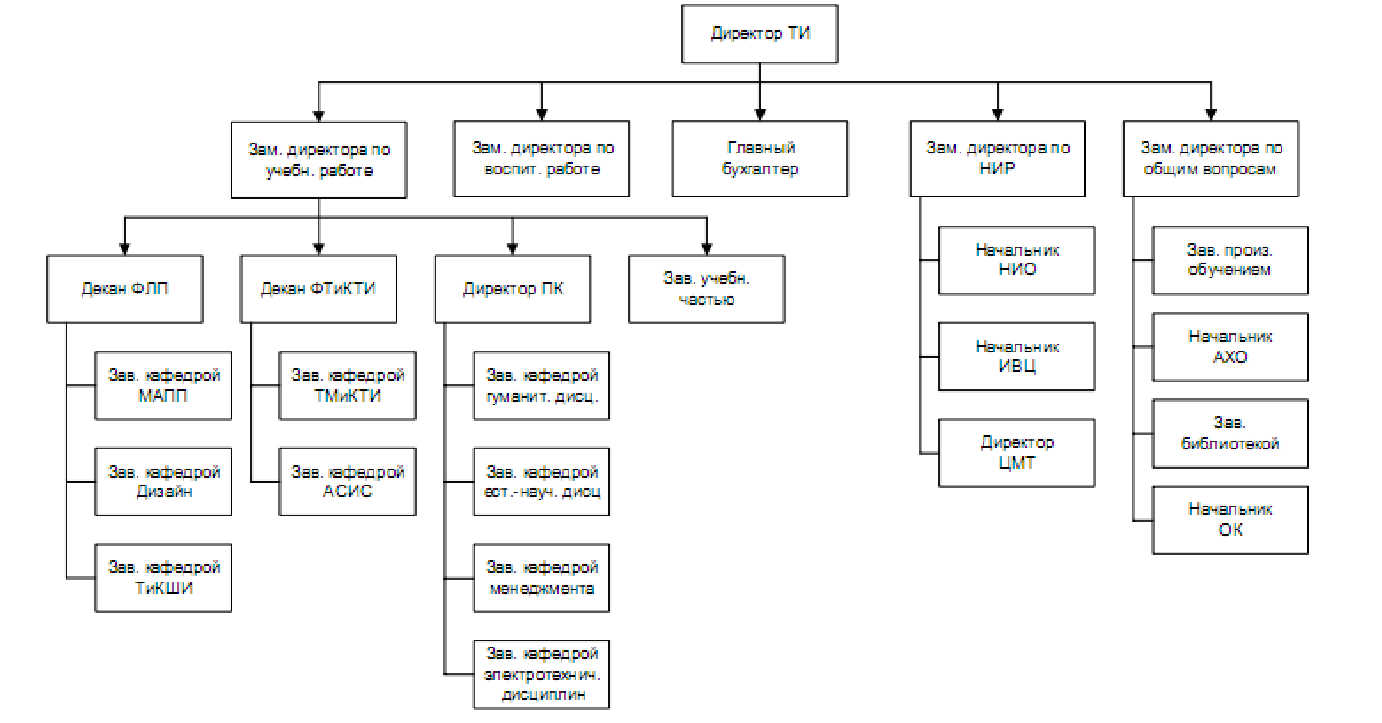 Использование Dia
2D и 3D карты местности
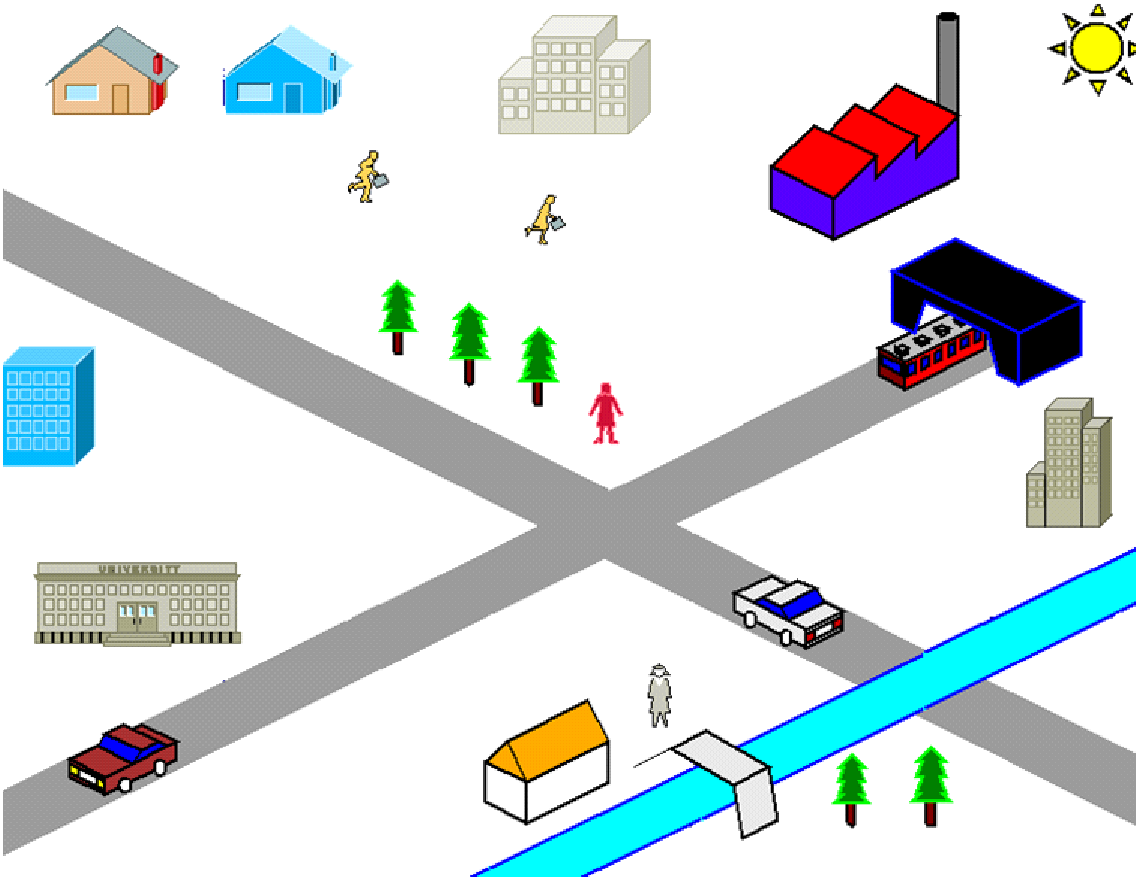 Использование Dia
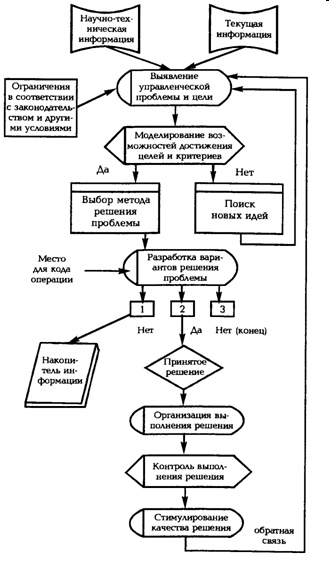 Блок-схема процесса
Использование Dia
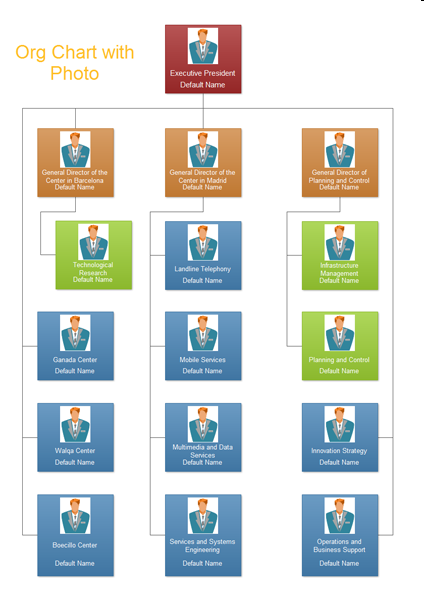 Организационные диаграммы
Использование Dia
Технические схемы
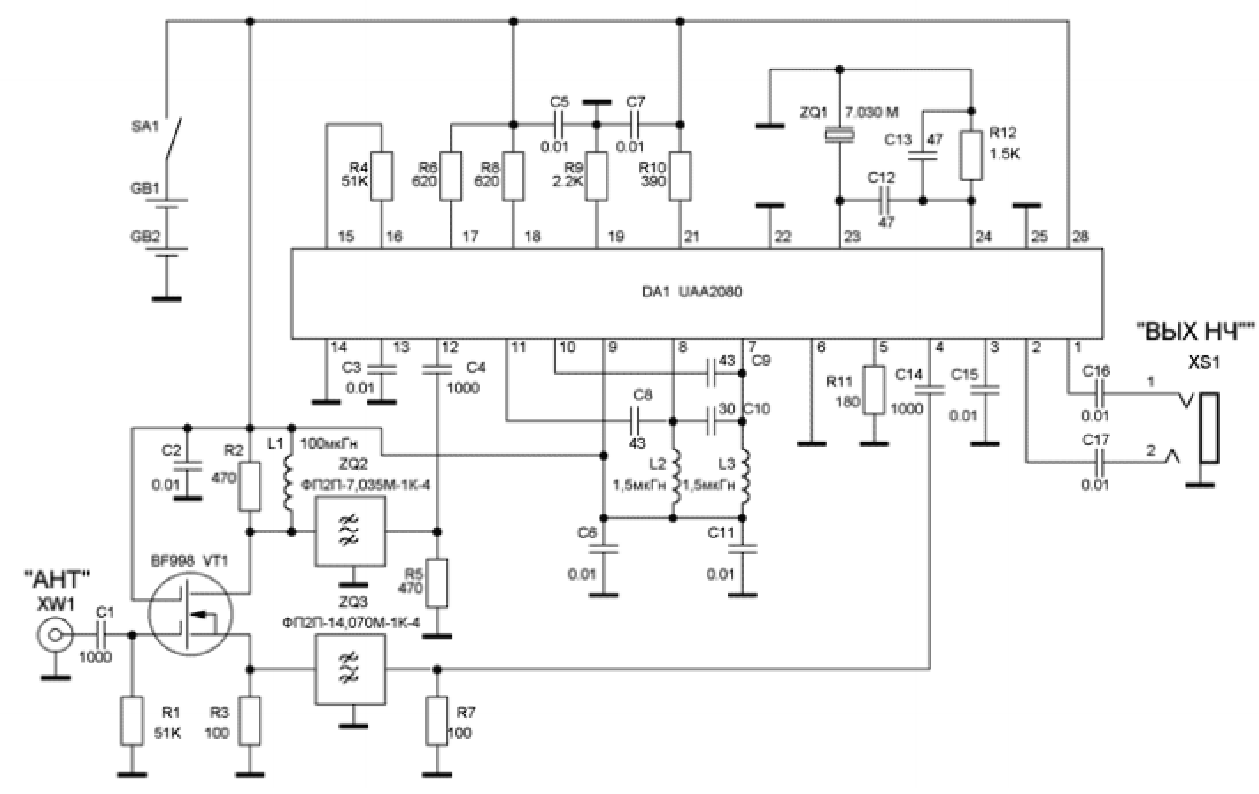 Окно программы Dia
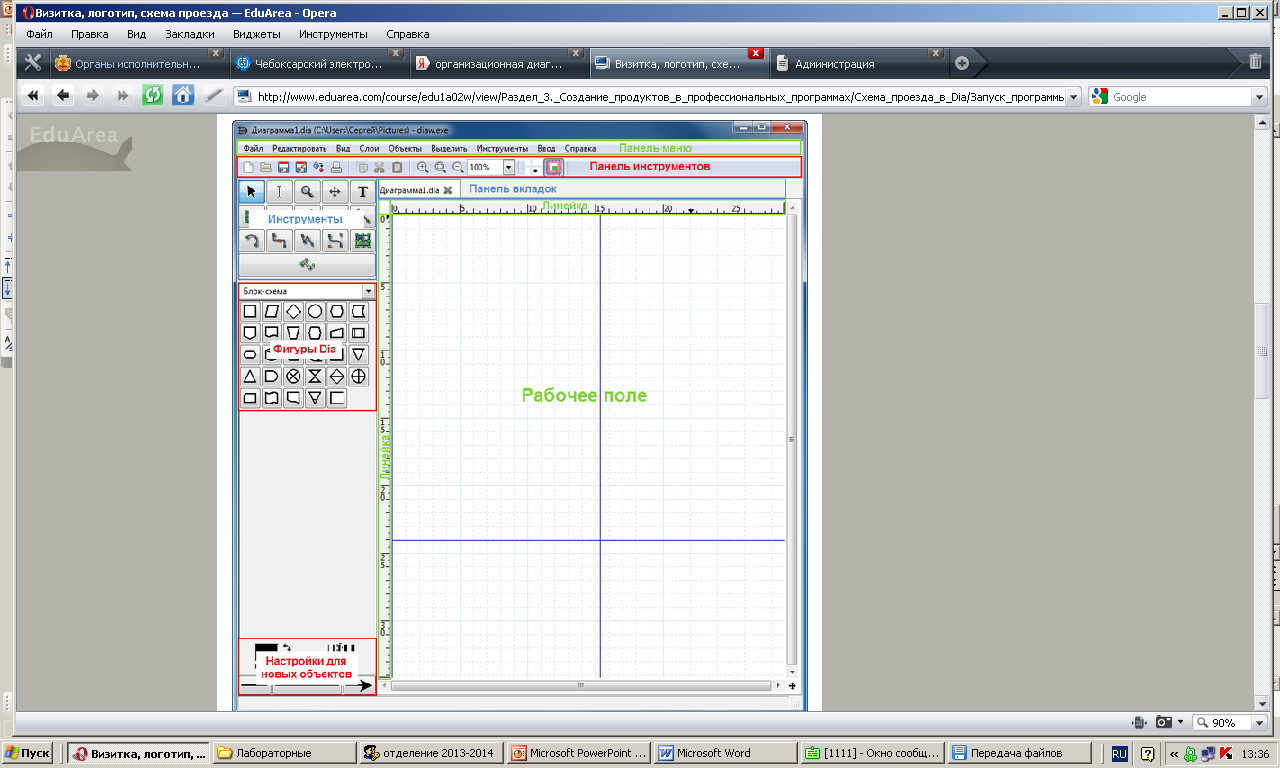 Форматы, поддерживаемые Dia
Основной формат сохранения .dia.
Вы можете также экспортировать результат работы в один из многих графических форматов, включая TIFF, JPEG и SVG.
Возможность сохранения в SVG нацелена на будущее, т.к. формат XML имеет все шансы стать общепринятым стандартом веб-графики. XML — это просто текст, и поэтому, им легче манипулировать на лету, нежели бинарным файлом, к примеру, в формате JPEG.
Библиотеки Dia
Dia предоставляет на выбор пользователя большой набор геометрических фигур, библиотеку клипартов, электрические схемы, пиктограммы по компьютерным сетям Cisco, а также кибернетические, гидравлические, логические и многие другие символы.